“ Portanto ide, fazei discípulos de todas as nações, batizando-os em nome do Pai, e do Filho, e do Espírito Santo; Ensinando-os a guardar todas as coisas que eu vos tenho mandado; e eis que eu estou convosco todos os dias, até a consumação dos séculos. Amém” (Mateus 28:19 e 20).
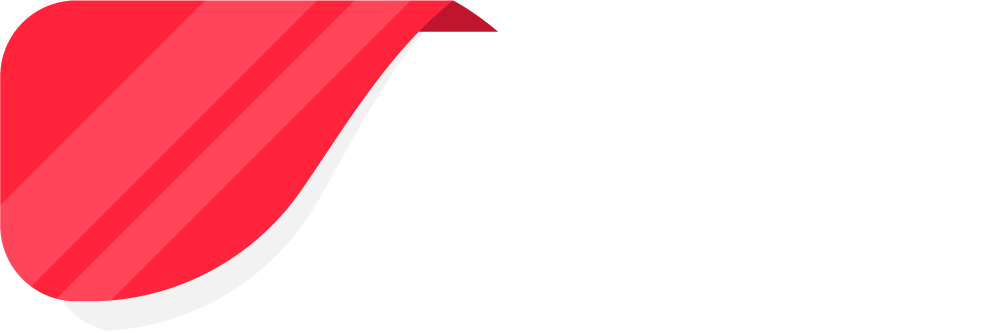 01
Como pais e professores da Escola Sabatina, qual deve ser o objetivo do nosso trabalho com os jovens? (p.35)
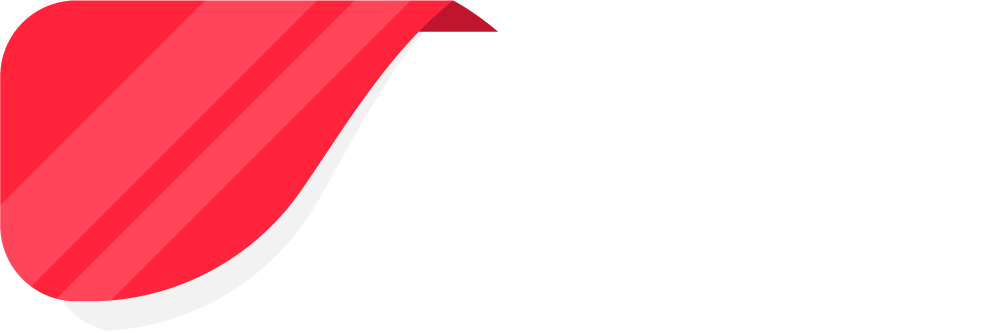 01
Como pais e professores da Escola Sabatina, qual deve ser o objetivo do nosso trabalho com os jovens? (p.35)
É preciso educar os jovens para _________________ pela salvação de pessoas; e, ao _______________ para essa obra, aprenderemos também a trabalhar com mais êxito, tornando-nos instrumentos eficientes nas mãos de Deus, para a conversão de nossos alunos.
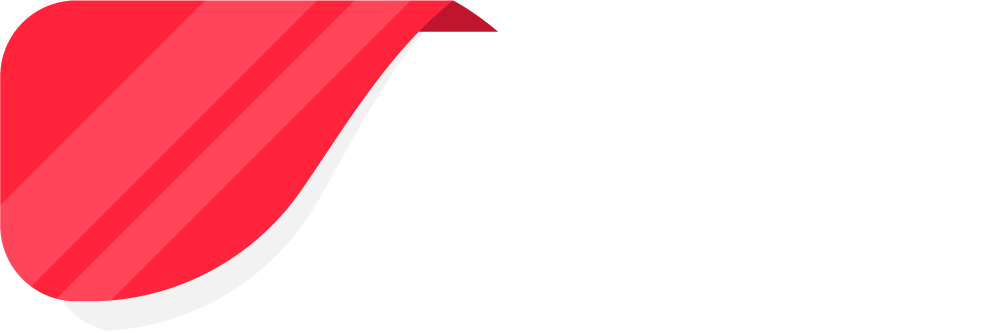 01
Como pais e professores da Escola Sabatina, qual deve ser o objetivo do nosso trabalho com os jovens? (p.35)
É preciso educar os jovens para _________________ pela salvação de pessoas; e, ao _______________ para essa obra, aprenderemos também a trabalhar com mais êxito, tornando-nos instrumentos eficientes nas mãos de Deus, para a conversão de nossos alunos.
TRABALHAREM
EDUCÁ-LOS
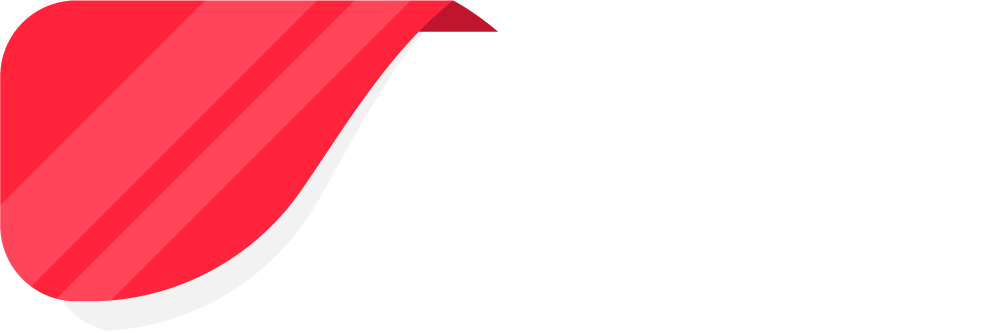 02
Diante desse mundo conturbado, o que distingue nossos filhos e jovens das demais pessoas? (p. 35)
02
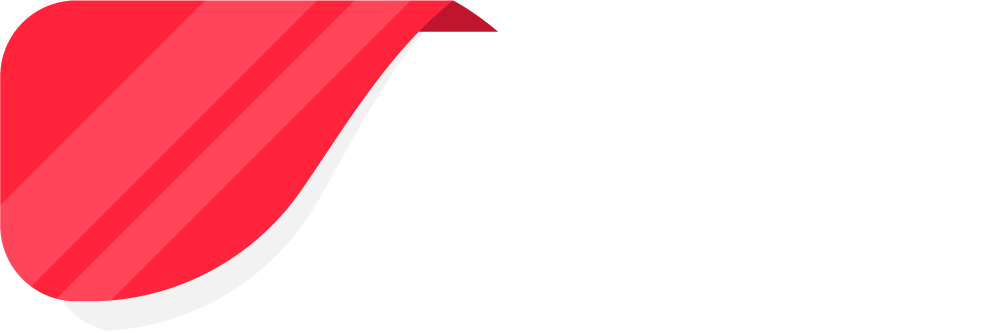 Diante desse mundo conturbado, o que distingue nossos filhos e jovens das demais pessoas? (p. 35)
Se os jovens, que são fortes, exercitarem as faculdades no ______________________, armazenarão na mente valioso conhecimento, que resplandecerá como luz sobre as ____________ com quem se associarem. A Escola Sabatina deve ser o lugar em que os que tenham progredido no conhecimento ___________ sejam capazes de inculcar novas ideias com relação à ____ do povo de Deus.
02
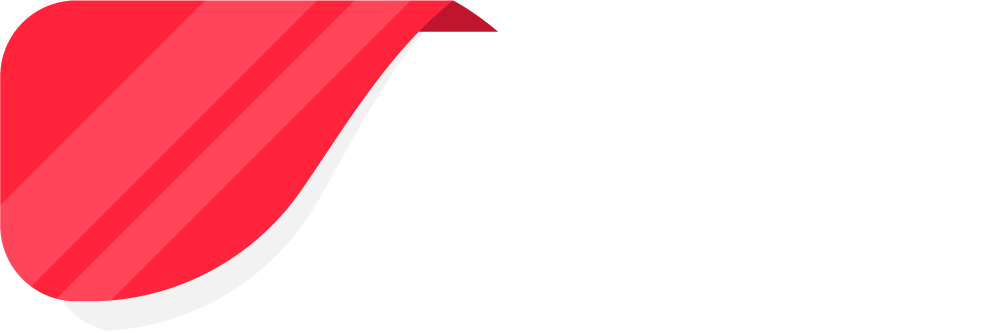 Diante desse mundo conturbado, o que distingue nossos filhos e jovens das demais pessoas? (p. 35)
Se os jovens, que são fortes, exercitarem as faculdades no ______________________, armazenarão na mente valioso conhecimento, que resplandecerá como luz sobre as ____________ com quem se associarem. A Escola Sabatina deve ser o lugar em que os que tenham progredido no conhecimento ___________ sejam capazes de inculcar novas ideias com relação à ____ do povo de Deus.
ESTUDO DA BÍBLIA
PESSOAS
DIVINO
FÉ
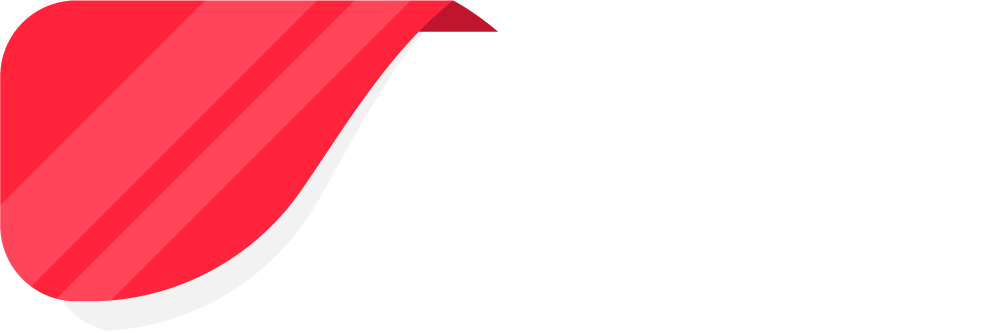 Qual a  maior necessidade da igreja? E neste contexto, de que tipo de educadores a Escola Sabatina precisa? (p. 36)
03
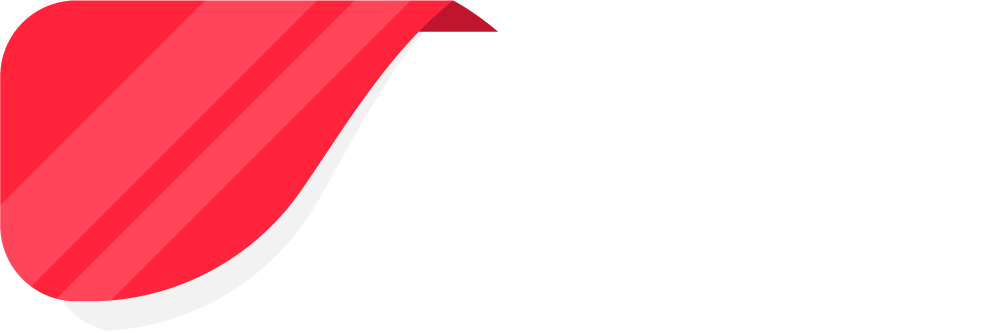 03
Qual a  maior necessidade da igreja? E neste contexto, de que tipo de educadores a Escola Sabatina precisa? (p. 36)
A grande necessidade de nossa Escola Sabatina é da ______________. Em todas as nossas fileiras, necessitam-se ______________ e _____________ que tenham aprendido, aos pés de Jesus, o que seja a verdade e como apresentá-la a outros. Requerem-se, como educadores de nossos jovens na Escola Sabatina, homens santos que ____________ humildade e permaneçam em Cristo.
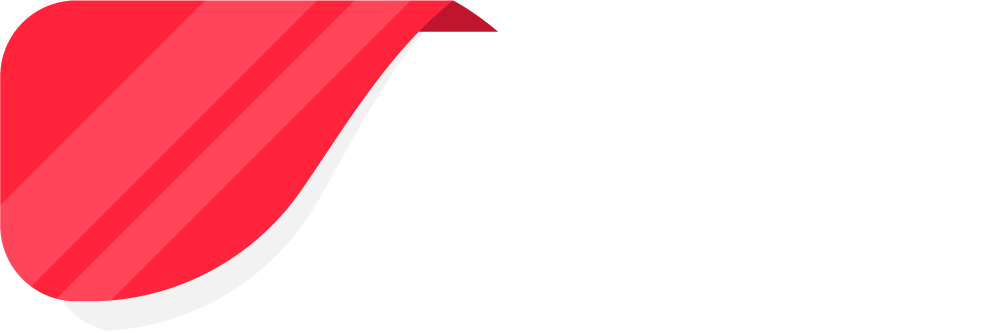 03
Qual a  maior necessidade da igreja? E neste contexto, de que tipo de educadores a Escola Sabatina precisa? (p. 36)
A grande necessidade de nossa Escola Sabatina é da ______________. Em todas as nossas fileiras, necessitam-se ______________ e _____________ que tenham aprendido, aos pés de Jesus, o que seja a verdade e como apresentá-la a outros. Requerem-se, como educadores de nossos jovens na Escola Sabatina, homens santos que ____________ humildade e permaneçam em Cristo.
LUZ DA VIDA
HOMENS
MULHERES
TENHAM
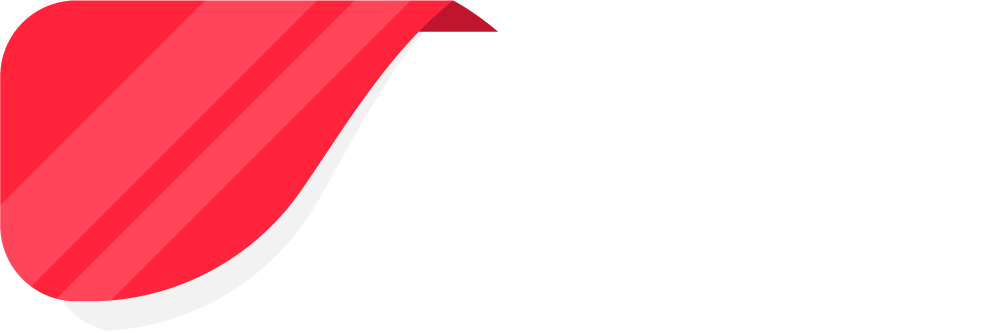 04
Vivendo num mundo materialista, qual a nossa maior necessidade como pais, líderes e membros da igreja? (p. 36)
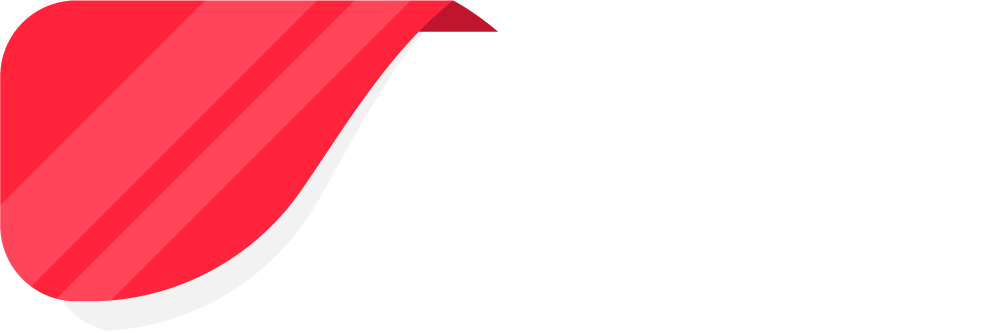 04
Vivendo num mundo materialista, qual a nossa maior necessidade como pais, líderes e membros da igreja? (p. 36)
Nicodemos foi ter com o Senhor, pensando entrar em longa discussão sobre pontos sem importância, mas Jesus descobriu-lhe os princípios básicos da verdade, mostrando-lhe que sua primeira necessidade era a de ______________, de espírito suscetível de ensino, de um novo coração; precisava, enfim, ____________________, se quisesse entrar no reino de Deus.
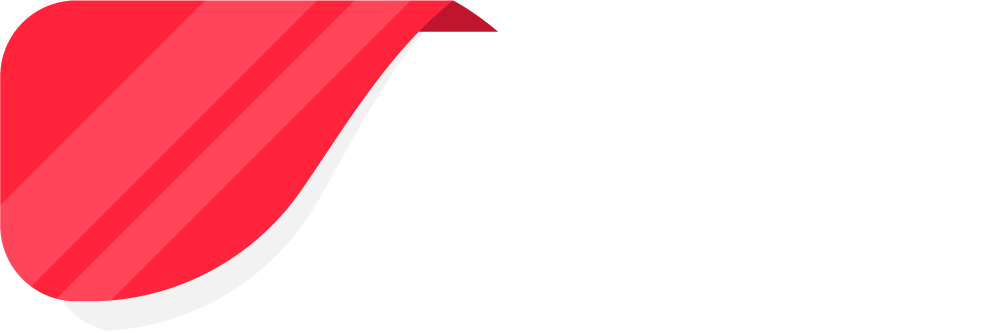 04
Vivendo num mundo materialista, qual a nossa maior necessidade como pais, líderes e membros da igreja? (p. 36)
Nicodemos foi ter com o Senhor, pensando entrar em longa discussão sobre pontos sem importância, mas Jesus descobriu-lhe os princípios básicos da verdade, mostrando-lhe que sua primeira necessidade era a de ______________, de espírito suscetível de ensino, de um novo coração; precisava, enfim, ____________________, se quisesse entrar no reino de Deus.
HUMILDADE
NASCER DE NOVO
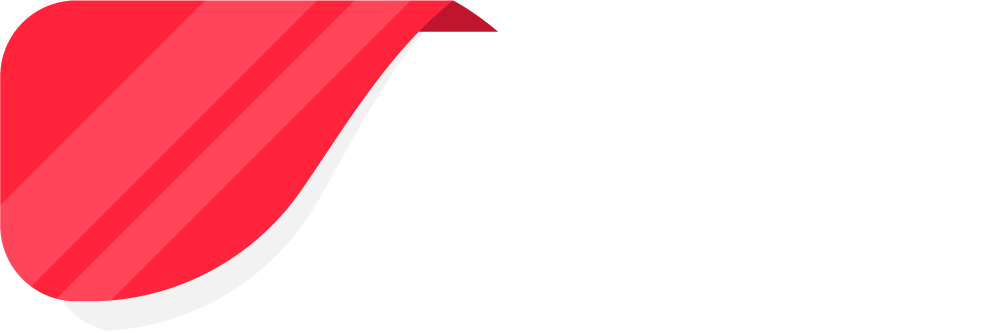 05
Qual é a maior necessidade da obra de Deus, que também é a principal tarefa da família? (p. 38)
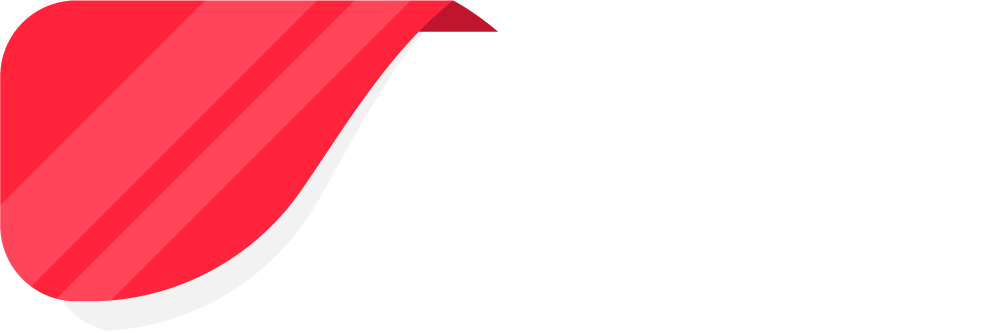 05
Qual é a maior necessidade da obra de Deus, que também é a principal tarefa da família? (p. 38)
A maior necessidade da obra é a de ___________ e _________ consagrados, que _________ responsabilidade pessoal pelo avançamento da causa e cooperem com os agentes divinos, para dissipar as trevas morais do mundo.
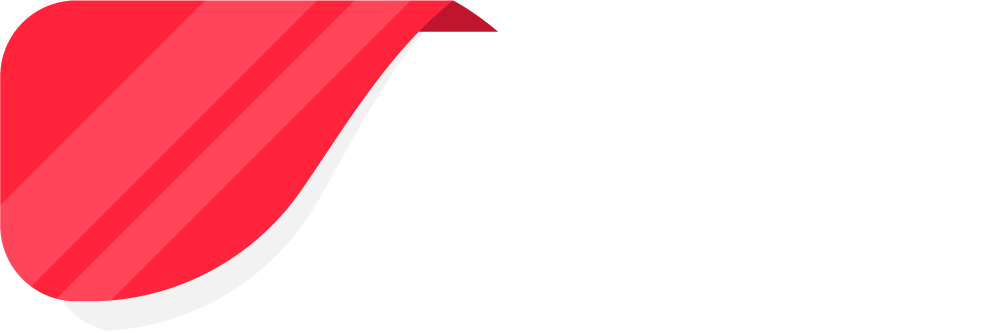 05
Qual é a maior necessidade da obra de Deus, que também é a principal tarefa da família? (p. 38)
A maior necessidade da obra é a de ___________ e _________ consagrados, que _________ responsabilidade pessoal pelo avançamento da causa e cooperem com os agentes divinos, para dissipar as trevas morais do mundo.
RAPAZES
MOÇAS
SINTAM
“Quando todos os que professam ser cristãos o forem em obra e verdade, a Escola Sabatina não será mais um serviço enfadonho. Os professores compreenderão a lição dada por Cristo a Nicodemos, ensinando-a em toda a sua importante influência sobre o destino humano”(p. 36).